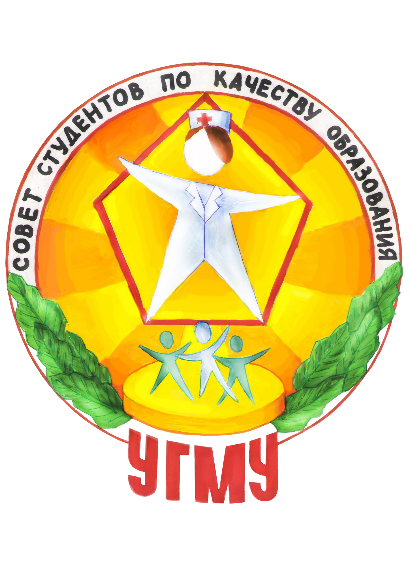 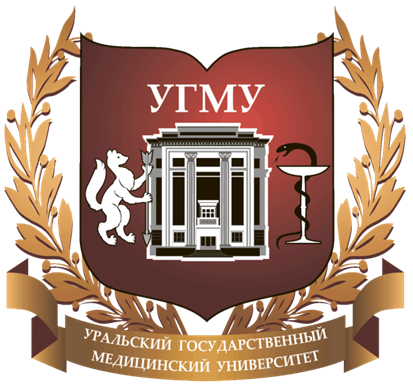 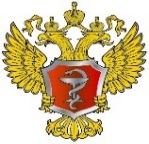 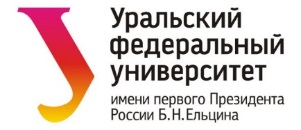 Оргкомитет 
VIII Европейской 
Недели Качества в УГМУ
ПРОГРАММА
Ковтун О.П. – председатель оргкомитета, ректор ФГБОУ ВО УГМУ Минздрава России, д.м.н., профессор, член-корр. РАН;
Бородулина Т.В. – зам. председателя оргкомитета, проректор по образовательной деятельности, д.м.н., доцент;
Кузина Л.Л. – зам. председателя оргкомитета, нач. отдела СМК, к.п.н., доцент;
Сабитов А.У. – проректор по непрерывному медицинскому образованию и региональному развитию, д.м.н., профессор;
Базарный В.В. – проректор по научно-исследовательской и клинической работе, д.м.н., профессор;
Флягин М.А. – проректор по перспективному развитию и международной деятельности;
Чернядьев С.А. – декан лечебно-профилактического факультета, д.м.н., профессор;
Вахлова И.В. – декан педиатрического факультета, д.м.н., профессор;
Жолудев С.Е. – декан стоматологического факультета, д.м.н., профессор;
Уфимцева М.А. - декан медико-профилактического факультета, д.м.н.;
Андрианова Г.Н. – декан фармацевтического факультета, д.фарм.н., профессор;
Набойченко Е.С. – декан факультета психолого-социальной работы и высшего сестринского образования, д.псх.н., профессор;
Цап Н.А. – руководитель научного общества молодых ученых и студентов, зав. кафедрой детской хирургии, д.м.н., профессор;
Шкиндер Н.Л. – к.б.н., доцент, начальник УМУ;
Скоромец Н.М. – к.м.н., доцент, директор музея истории медицины;
Божко Я.Г. – председатель студенческого совета по качеству образования УГМУ, аспирант 3 года обучения;
Власовец А.A.- зам. председателя совета студентов, ординаторов, аспирантов по качеству образования УГМУ.
VIII Европейской Недели Качества в УГМУ
II Всероссийский чемпионат 
«Medical Soft Skills»
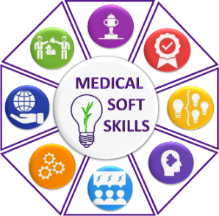 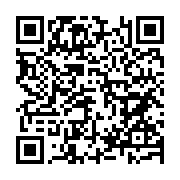 Отдел СМК УГМУ
г. Екатеринбург
Репина, 3. каб. 312а
(343) 214-86-82
г. Екатеринбург
18 - 22 ноября
2019 г.
smk-usma@mail.ru
http://usma.ru/menedzhment-kachestva/